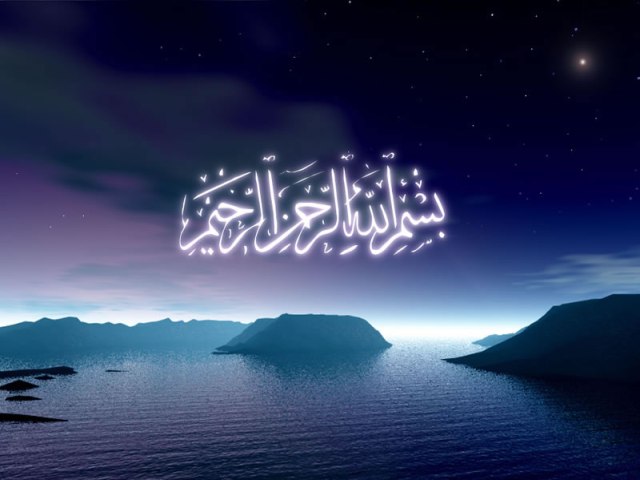 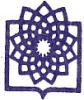 دانشگاه علوم پزشكي و خدمات بهداشتي درماني شهيد بهشتي
 (دانشکده پیراپزشکی)
کارشناسي ارشد (يا دکتري): نام رشته تحصیلی درج گردد
عنوان پایان نامه:
استاد راهنما(با ذکر نام مکان اشتغال و تخصص) :
استاد مشاور(با ذکر نام مکان اشتغال و تخصص) :
دانشجو :
بيان مساله
اهميت و نوآوری تحقيق
اهداف(کلی ، اختصاصی) ، سوالات، فرضیات
مروری بر مطالعات گذشته
روش پژوهش
(متغیرها،جامعه،نمونه،محیط،روش انجام کار،روش و ابزار گردآوری داده ها،روش و
ابزار تحلیل داده هاو.....)